School Treasurers’ Seminar 2020
Florida conference office of education
Prek-12 enrollment trends
Enrollment by grade
K-12 scholarships enrollment
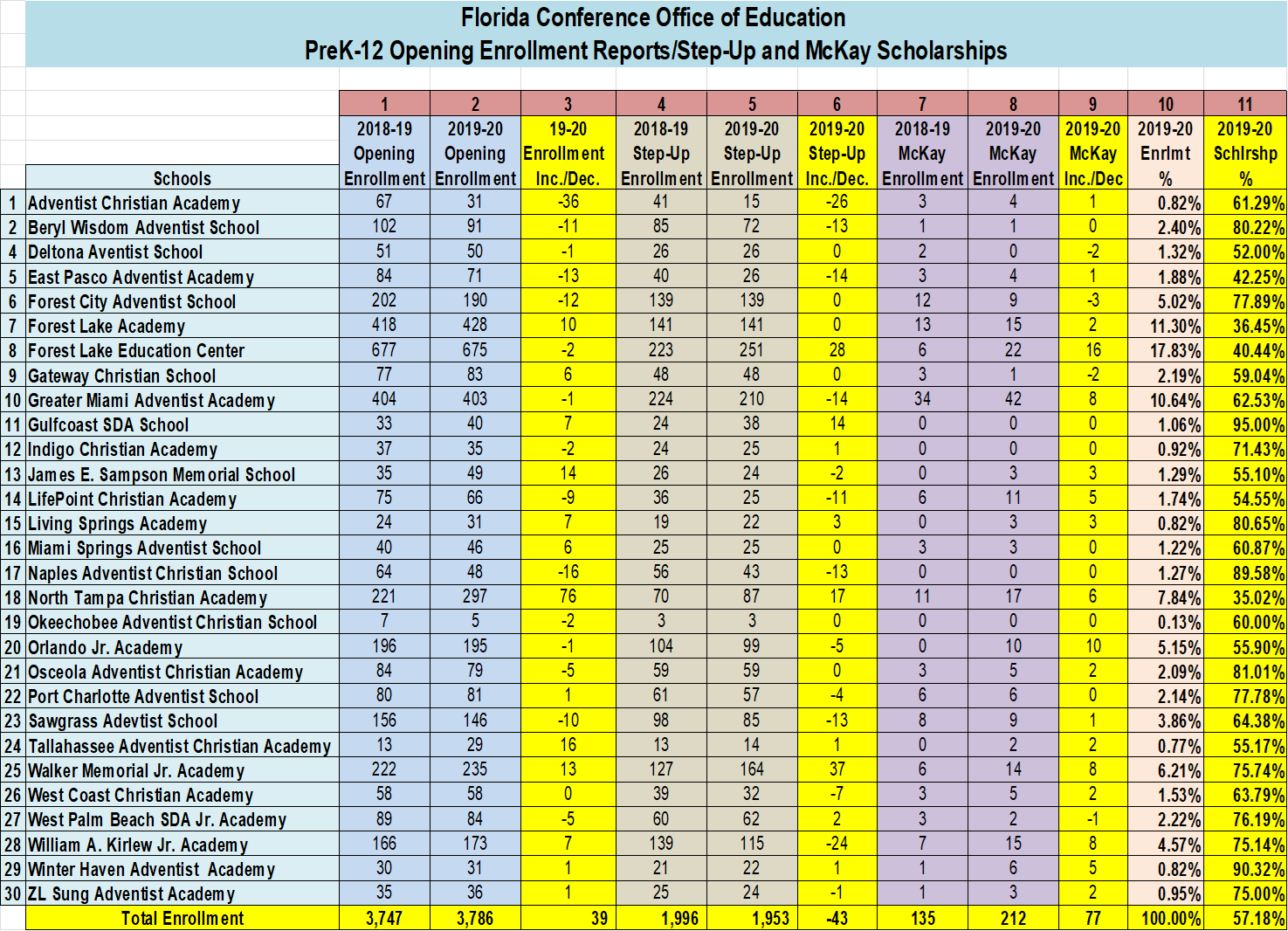 Luke 16:10-14
When the Pharisees, a money-obsessed bunch, heard him say these things, they rolled their eyes, dismissing him as hopelessly out of touch.
Jesus was not out of touch. He spoke the truth and struck a sensitive nerve with the Pharisees
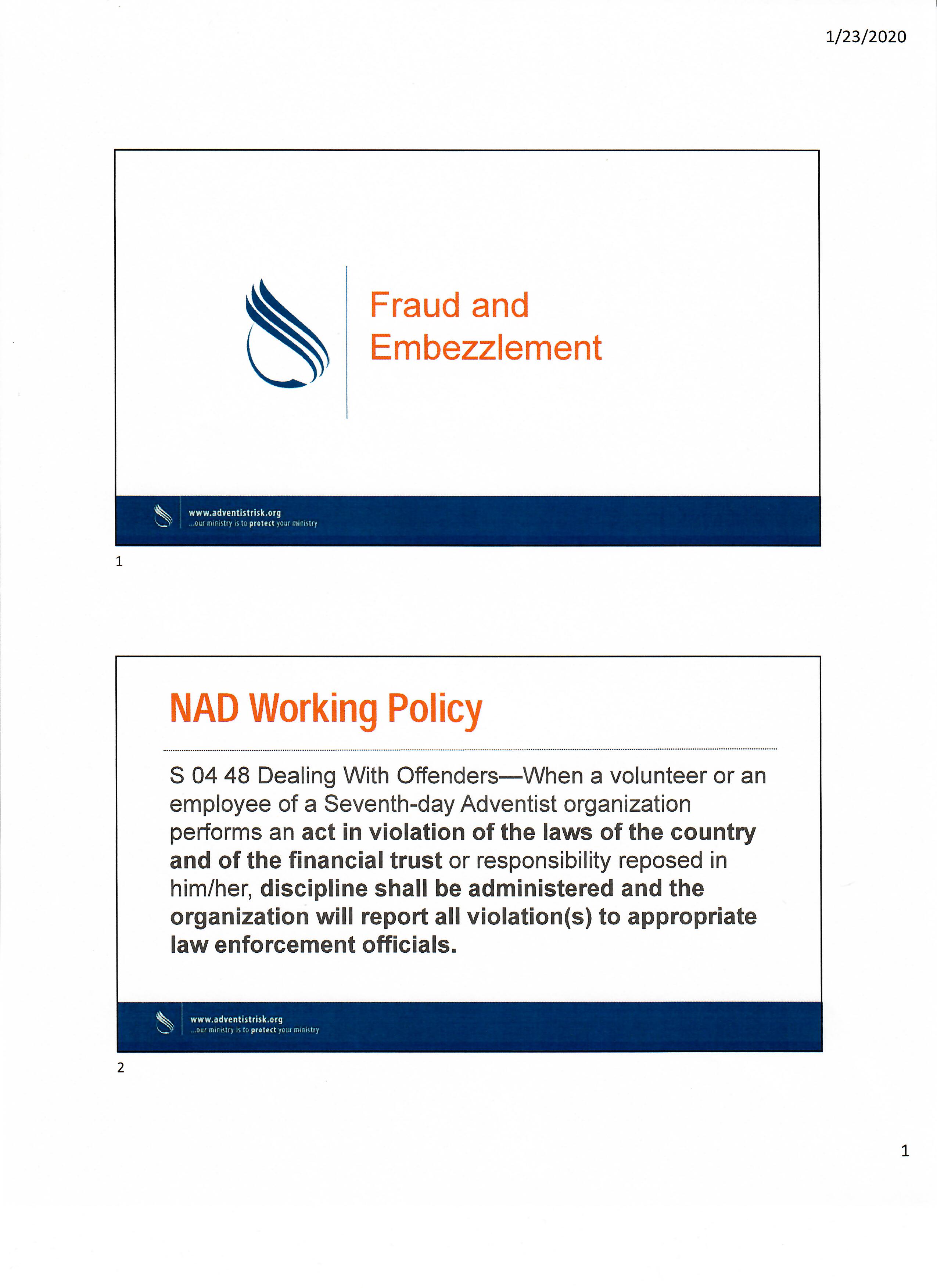 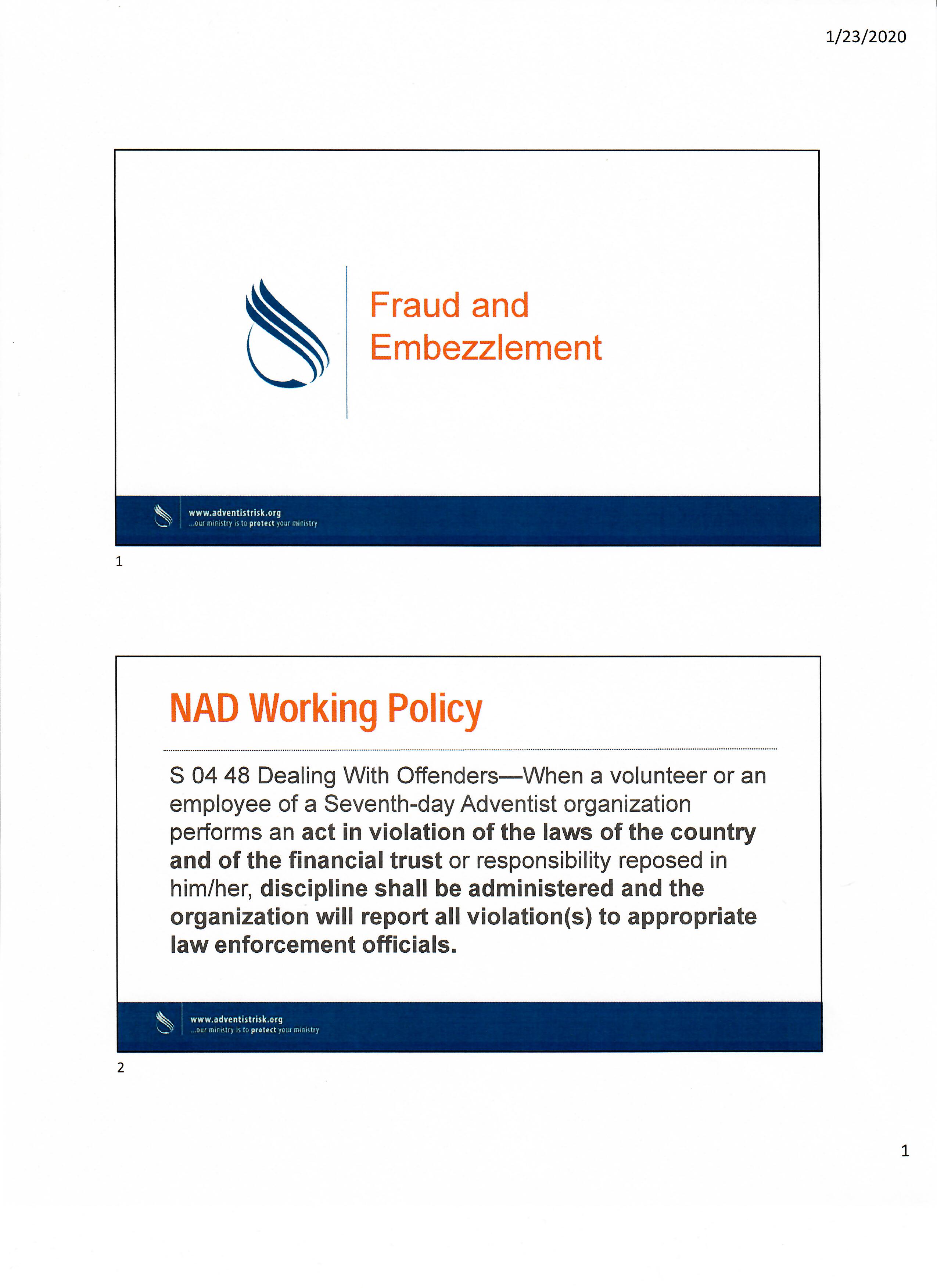 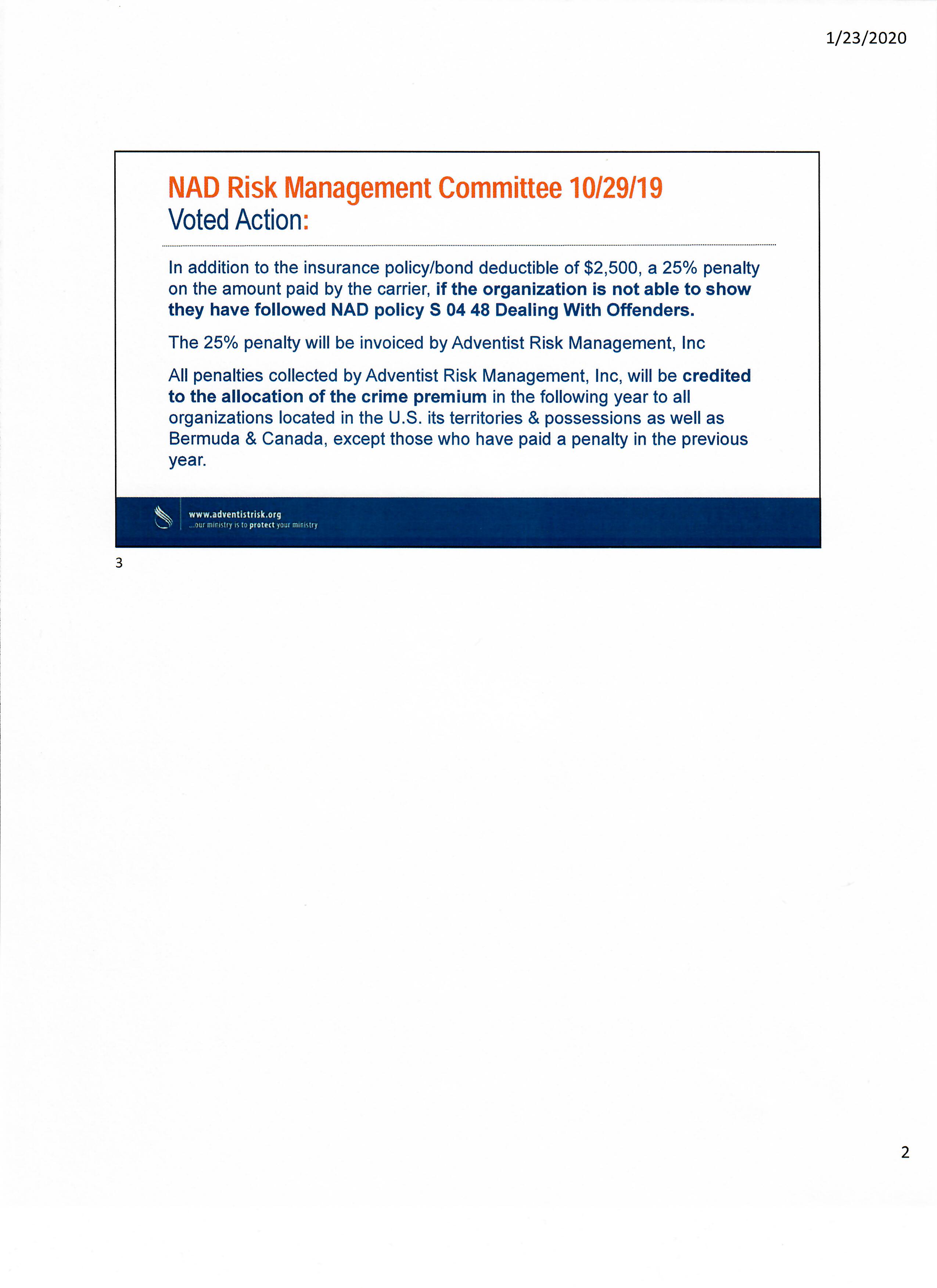 Fraud is:
Is a persistent risk that doesn’t discriminate by size or type of organization. Fraud is an equal-opportunity problem.
The fraud triangle
Pressure
Opportunity
-Trust
-Internal Controls
-Financial
-Personal
-Work
Rationalization
-Justification
-Lack of Ethics
Pressure
The first component, pressure or incentive, is something that motivates someone to commit fraud.
Examples of pressures would include:
Financial stress-medical bills, “keeping up appearances”
Addictions-gambling, drugs, alcohol
Work-stress, workload, low wages,
no raises, resentment
rationalization
The second component of the Fraud Triangle is rationalization. This occurs when behaviors are logically justified.
Examples of this include:
I get no respect, I’ll get even
John makes more money than I do,
and I have more experience
I’ve done so much for them, they owe me
I’m only borrowing the money, I’ll
give it back next month
Opportunity
The final and most important component of the Fraud Triangle is opportunity. Opportunity not only permits fraud to occur, but actually promotes it.
Opportunity often exist because of:
A lack of internal control, or
A weakness in internal controls
Fraud summary
“Opportunity” is the only component of the Fraud Triangle within our control
A strong system of internal control plays an
important role by:
Protecting
entities against fraud
Guarding
employees from fraud
Keeping you out of the headlines
Fraud prevention
Management is responsible for designing 
and implementing systems and controls to
prevent, deter and detect fraud
Antifraud systems and controls:
Create an ethical
culture
Implement antifraud
controls
Develop
effective
oversight
Next steps are:
A Risk Management Checklist to identify:
Generic risk factors
Individual risk factors
Overall risk factors
Internal control
Total teacher cost to the conference in 2020-21 school year
Number of Teachers 
192.8 Budgeted for 2020-21 School Year
Teacher Salary and Allowances 
$15,010,253
Teacher Cost of Housing (Cost of Living)
$971,316
Related Expenses (WC, Special Travel..Etc)
$326,251
Total Teacher Cost - $16,307,821
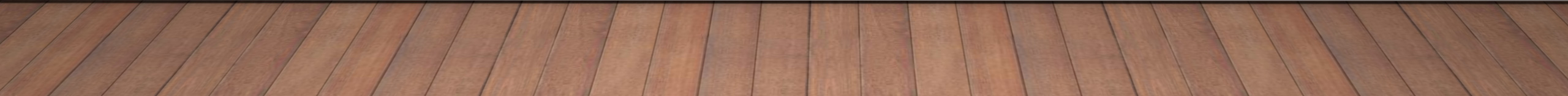 Miscellaneous items:
Substitute Reporting to Office of Education
Monthly Financial Reports to Office of Education (Balance Sheet/P&L)
Schools Treasurer Compensation for 2021-22 (Criteria)
Employment Cost Calculator (See Spreadsheet)